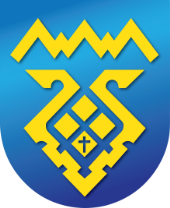 Администрация 
городского округа Тольятти
ИНСТРУКЦИЯ
по подготовке объектов
ЖИЛИЩНОГО ФОНДА
к отопительному периоду
2024/25 гг.
Нормативно-правовые акты
Постановление Госстроя РФ от 27 сентября 2003 г. № 170 «Об утверждении Правил и норм технической эксплуатации жилищного фонда»
Приказ Министерства энергетики Российской Федерации от 12.03.2013 №103 «Об утверждении правил оценки готовности к отопительному периоду»
Постановление Правительства РФ от 06.05.2011 № 354 «О предоставлении коммунальных услуг собственникам и пользователям помещений в многоквартирных домах и жилых домов»
Постановление Правительства РФ от 3 апреля 2013 г. № 290 «О минимальном перечне услуг и работ, необходимых для обеспечения надлежащего содержания общего имущества в многоквартирном доме, и порядке их оказания и выполнения»
Постановление Правительства РФ от 13 августа 2006 г. № 491 «Об утверждении Правил содержания общего имущества в многоквартирном доме и Правил изменения размера платы за содержание жилого помещения в случае оказания услуг и выполнения работ по управлению, содержанию и ремонту общего имущества в многоквартирном доме ненадлежащего качества и (или) с перерывами, превышающими установленную продолжительность»
Укрупненный Алгоритм
Формирование плана мероприятий( срок – 12 апреля) 
Выполнение мероприятий(срок – 15 августа)
 Предоставление документов в ГЖИ(срок – 31 августа)

 Получение акта и паспорта готовности 
(срок – 15 сентября)
Справочная информация
Настоящая инструкция устанавливает правила подготовки потребителей тепловой энергии жилищного фонда к работе в отопительный период, а также порядок оформления и предоставления документации для получения Актов проверки и Паспортов готовности к отопительному периоду.
Потребителем тепловой энергии являются юридические лица, в ведении которых находятся объект(ы) потребления тепловой энергии.   
Вся документация, касающаяся подготовки к отопительному периоду (постановления, протоколы, графики, шаблоны документов и прочее) располагаются на официальном сайте администрации городского округа Тольятти по адресу: https://tgl.ru/structure/department/podgotovka-k-otopitelnomu-periodu/ (далее Сайт Администрации).
Путь: Главная страница / Структура администрации / Департамент городского хозяйства / Подготовка к отопительному периоду / Отопительный период 2024/25 гг.
Шаблоны документов не подлежат изменению организациями-потребителями (кроме добавления строк по количеству объектов), заполняются в электронном виде (не «от руки»)
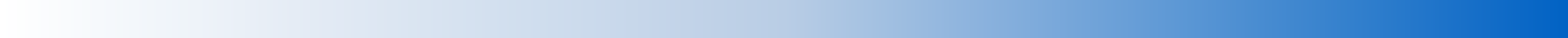 1. Формирование плана мероприятий
УК заполняется план мероприятий на каждый многоквартирный дом, направленный департаментом городского хозяйства, в электронном виде и направляется в срок до 12 апреля на почту zaharova.una@tgl.ru, dgh@tgl.ru.
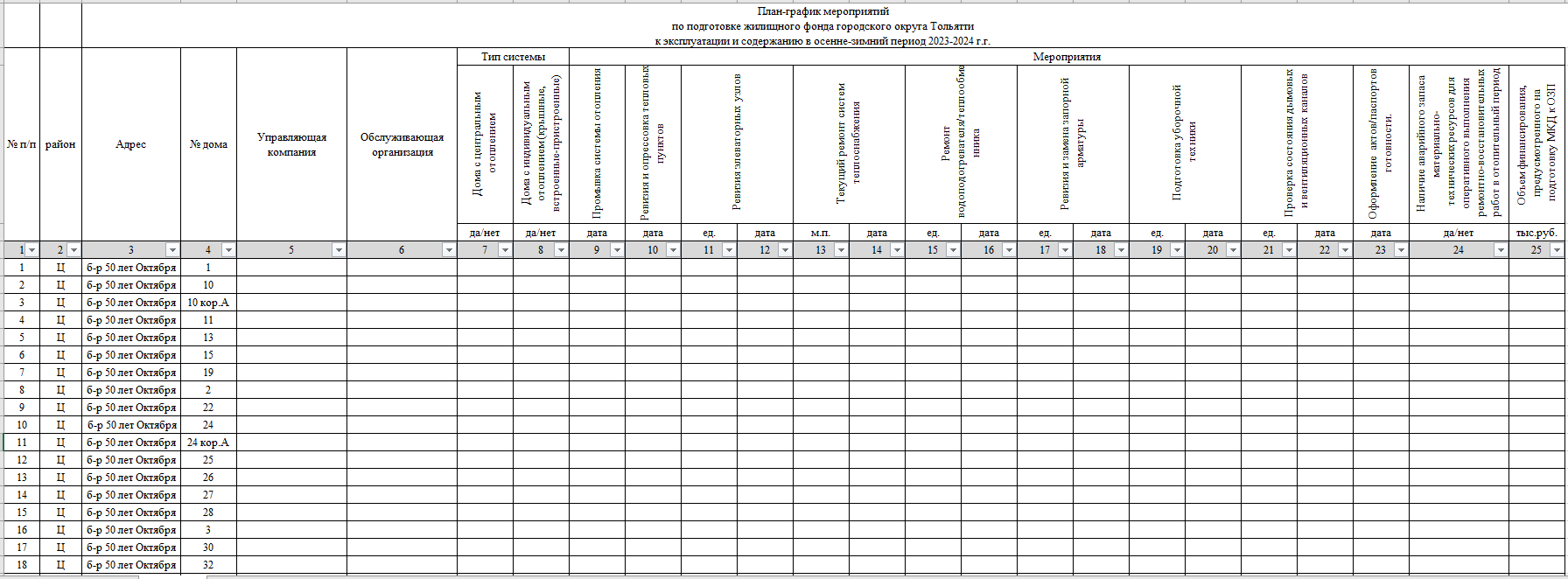 2. Выполнение мероприятий
УК выполняют мероприятия с требованием Приказа Министерства энергетики РФ от 12.03.2013 № 103 «Об утверждении правил оценки готовности к отопительному периоду» и проводят работы согласно плана мероприятий.
Срок выполнения работ по Плану мероприятий – до 15 августа.
По результатам выполнения работ необходимо оформить и предоставить в департамент городского хозяйства:
акт опрессовки оборудования теплового пункта (узла) и внутренних отопительных систем потребителя, в том числе и на вводе в здание;
акт промывки оборудования теплового пункта (узла) и внутренних отопительных систем потребителя;
акт о проверке состояния дымовых и вентиляционных каналов (в газифицированном жилом фонде) перед отопительным периодом;
акт дезинфекции систем теплопотребления (для открытых систем ГВС).
      Акты оформляются и предоставляются в формате PDF в департамент городского хозяйства на адрес электронной почты zaharova.una@tgl.ru, dgh@tgl.ru.
Акт опрессовки
Опрессовка оборудования теплового пункта (узла) и внутренних отопительных систем Потребителя проводится в соответствии с графиком проверки готовности, утвержденный ПАО «Т Плюс». 
График проверки размещен на официальном портале администрации (Главная страница - Структура администрации - Департамент городского хозяйства - Инженерная инфраструктура - Подготовка к отопительному периоду).
Обратите внимание, что опрессовке подлежит также участок трубопровода от стены здания до первой запорной арматуры МКД (ввод в здание), если иное не установлено дополнительным соглашением собственников помещений с исполнителем коммунальных услуг или ресурсоснабжающей организацией.
Опрессовка вводов возможна одним из вариантов:
- опрессовку проводит ПАО «Т Плюс» по договору с оплатой УК ;
- опрессовку проводит ПАО «Т Плюс» без договора за счет собственных средств с правом возмещения затрат с УК в судебном порядке;
- заключение дополнительного соглашения об установлении границы до первой запорной арматуры и соответственно проведением опрессовки ПАО «Т Плюс» за счет собственных средств без возмещения затрат;
- опрессовку проводит УК за счет собственных средств.
Акт опрессовки
Образец данного акта размещен на официальном портале администрации (Главная страница - Структура администрации - Департамент городского хозяйства - Инженерная инфраструктура - Подготовка к отопительному периоду-Отопительный сезон 2024-2025 гг.). Акт опрессовки составляется Потребителем самостоятельно.
В случае, если на границе эксплуатационной и балансовой ответственности Потребителя и ресурсоснабжающей организации (ПАО «Т Плюс») отсутствует запорная арматура:
1.	Потребитель за 3 суток до гидравлических испытаний на прочность тепловых сетей в письменной форме приглашает инспектора ПАО «Т Плюс» для фиксации совместного проведения гидравлических испытаний участка вводов от наружной границы стены здания до вводной задвижки на ИТП.
2.	Инспектор ПАО «Т Плюс» составляет Акт о результатах опрессовки вводов от наружной стены здания до вводной задвижки.
3.	В случае неявки инспектора, либо отказа в составлении Акта фиксации опрессовки вводов в МКД, Акт составляется сотрудниками Потребителя и подписывается руководителем учреждения с отметкой об отсутствии инспектора ПАО «Т Плюс».
Считать данный Акт основанием того, что опрессовка была проведена успешно, совместно с РСО, во время гидравлических испытаний.
Акт промывки
Промывка оборудования теплового пункта (узла) и внутренних отопительных систем потребителя проводится в соответствии с графиком проверки готовности, утвержденным ПАО «Т Плюс». 
График проверки размещен на официальном портале администрации (Главная страница - Структура администрации - Департамент городского хозяйства - Инженерная инфраструктура - Подготовка к отопительному периоду).
Данный акт составляется управляющей компанией (ТСЖ, ТСН и тп.) самостоятельно. 
Образец данного акта размещен на официальном портале администрации (Главная страница - Структура администрации - Департамент городского хозяйства - Инженерная инфраструктура - Подготовка к отопительному периоду-Отопительный сезон 2024-2025 гг.).
Акт состояния дымовых и вентиляционных каналов
Акт составляется в отношении многоквартирных домов, в которых установлено внутридомовое и (или) внутриквартирное газовое оборудование.
Акт является обязательным документом в соответствии с пп.18 п. 16 раздела IV приказа Министерства энергетики Российской Федерации от 12.03.2013 №103 «Об утверждении правил оценки готовности к отопительному периоду».
Акт составляется управляющей компанией (ТСЖ, ТСН и т.п.) самостоятельно на каждый объект отдельно.
ОБЯЗАТЕЛЬНО! Акт необходимо согласовать с газораспределительной организацией (ГРО), осуществляющей техническое обслуживание внутридомового газового оборудования (ВДГО).
Образец данного акта размещен на официальном портале администрации (Главная страница - Структура администрации - Департамент городского хозяйства - Инженерная инфраструктура - Подготовка к отопительному периоду-Отопительный сезон 2024-2025 гг.).
Акт дезинфекции
В открытых системах теплоснабжения (горячего водоснабжения) до ввода объекта в эксплуатацию система должна быть подвергнута дезинфекции, при  этом ввод в эксплуатацию (системы теплоснабжения) - событие, фиксирующее готовность тепловой сети, оборудования и теплопотребляющих установок к использованию по назначению и документально оформленное в установленном порядке.
Дезинфекция системы теплоснабжения (горячего водоснабжения) проводится до промывки оборудования.
Данный Акт составляется Потребителем самостоятельно.
Протокол испытаний и экспертное заключение по результатам испытаний прикладывать только в случае, если АО «ЭнергсбыТ плюс» указывает на данное замечание.
3. Предоставление документов в ГЖИ
Управляющим организациям в срок до 31 августа разместить информацию в «Электронное ЖКХ» об актах опрессовки, промывки, проверки вентиляционных каналов и дымовых каналов, паспорте готовности в электронном виде на каждый дом отдельно. 
В случае, если потребителем в указанные сроки не проведены все мероприятия по подготовке и/или не устранены замечания, он обязан продолжить подготовку к отопительному периоду и устранение замечаний.
4. Получение акта и паспорта готовности
Управляющая организация, после получения подтверждения ГЖИ о готовности своих объектов в системе «Электронное ЖКХ», самостоятельно оформляет акт (в 2 экземплярах) проверки  готовности к отопительному периоду потребителя и согласовывает его с ООО «СВГК» (при наличии внутридомового и(или) внутриквартирного газового оборудования), ресурсоснабжающей организацией (ПАО «Т-Плюс») и ГЖИ.
Обратите внимание! Акт готовности к отопительному периоду выдается на управляющую организацию один. 
До 15 сентября УК, одновременно с согласованными актами, предоставляет оформленные паспорта готовности (в 2 экземплярах) в ДГХ для утверждения.
После 15 сентября паспорта не оформляются. В случае если потребителем не проведены все мероприятия по подготовке и/или не устранены замечания, он обязан продолжить подготовку к отопительному периоду и устранение замечаний. При положительном заключении департаментом городского хозяйства утверждается акт с выводом о готовности к отопительному периоду, но без выдачи паспорта в текущий отопительный период.
После утверждения актов  и паспортов 1 экземпляр передается потребителю на бумажном носителе.
Контакты
По вопросам формирования плана мероприятий, оформлению актов и паспортов готовности обращаться в департамент городского хозяйства:
Захарова Юлия Наиловна т. 54-30-22 , эл. почта: zaharova.una@tgl.ru
По вопросам взаимодействия с ресурсоснабжающими организациями обращаться в департамент городского хозяйства:
Милицин Борис Владимирович т. 54-46-34, доб. 5246, эл. почта: milicin@tgl.ru

По иным вопросам обращаться в ГЖИ Самарской области:
Савенкова Наталья Владимировна т. 76-12-49, эл. почта: SavenkovaNV@gzhi-samara.ru

По иным вопросам обращаться в Администрацию районов:
Автозаводский р-н: Киселева Светлана Борисовна т. 54-39-35, эл. почта: kiseleva.sb@tgl.ru
Центральный р-н: Пестов Артур Олегович т.54-33-19, эл. почта: pestov.ao@tgl.ru
Комсомольский р-н: Тютерев Алексей Сергеевич т.54-30-20, эл. почта: tyterev.as@tgl.ru